Колыбельная, мамы
Умка
Чудесная «Колыбельная медведицы» из мультика 1969 года «Умка» знакома, наверное, всем. Трогательная, милая история о мальчике и белом медвежонке, которые случайно встретились и подружились среди бескрайних арктических просторов, никого не оставила равнодушным.
Особенно запомнилась песня "Колыбельная медведицы" в исполнении Аиды Ведищевой, более всего известной как исполнительница песен из кинолент («Помоги мне», «Лесной олень») и мультфильмов («Чунга-Чанга»). Её мягкий, домашний, ассоциирующийся с детством голос отлично подошёл маме-медведице, убаюкивающей своего непоседливого детёныша Умку. 
Стихи написал Юрий Яковлев, а композитором был Евгений Крылатов – автор музыки более чем к 120 художественным и анимационным фильмам.
Колыбельная Светлане
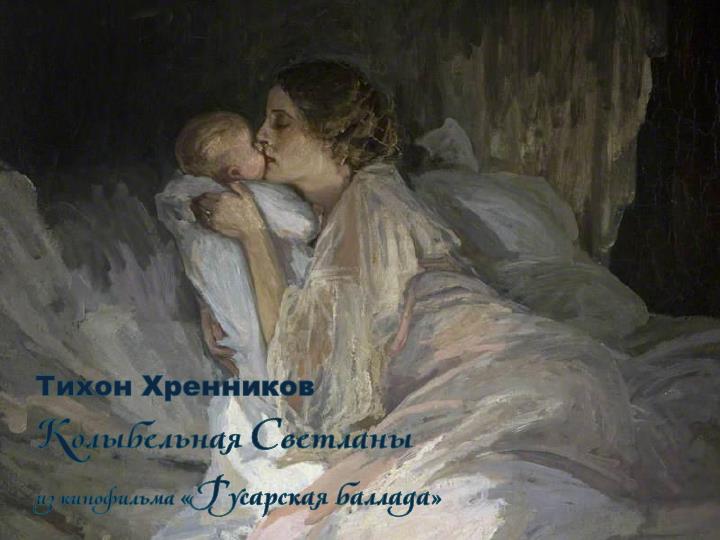 Лунные поляны, Ночь, как день, светла... Спи, моя Светлана, Спи, как я спала: В уголок подушки Носиком уткнись... Звёзды, как веснушки, Мирно светят вниз. Лунный сад листами Тихо шелестит. Скоро день настанет, Что-то он сулит. Догорает свечка, Догорит дотла... Спи, моё сердечко, Ночь, как сон, светла. Догорает свечка, Догорит дотла... Спи, моё сердечко, Спи, как я спала.
Ночь и Сон
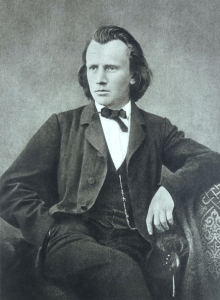 Музыка Иоганна Брамс (1833-1897 гг)
Брамс с 10лет выступал как пианист на серьезных концертах.
А в14 лет дал первый сольный концерт.
Баю-бай, мой малыш,Почему ты не спишь?За окном тишина.Ночь пришла, горит луна.
Утром солнце взойдет,Будет день без забот.Утром солнце взойдет,Будет день без забот.
Спи, усни, засыпай!Спи, малыш мой, бай-бай.Ветер к морю летит,День тихонько догорит.
Сон стучится в окно,Ночь пришла уж давно.Сон стучится в окно,Ночь пришла уж давно.